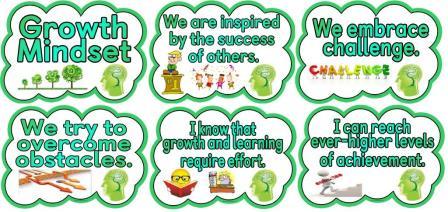 How do students experience a Growth Mindset curriculum?
Growth Mindset Theory
The belief intelligence is malleable and increasable. 

A student can increase their intelligence through 
Effort
Strategy
Persistence
Mastery-Orientation
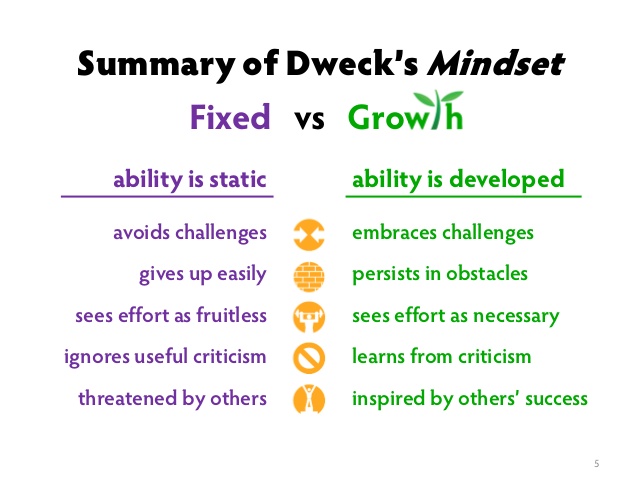 Role of Failure
Failure is normal and necessary for mastery. 

A Growth Mindset views failure as a challenge. 

All successful people have failed at one point.
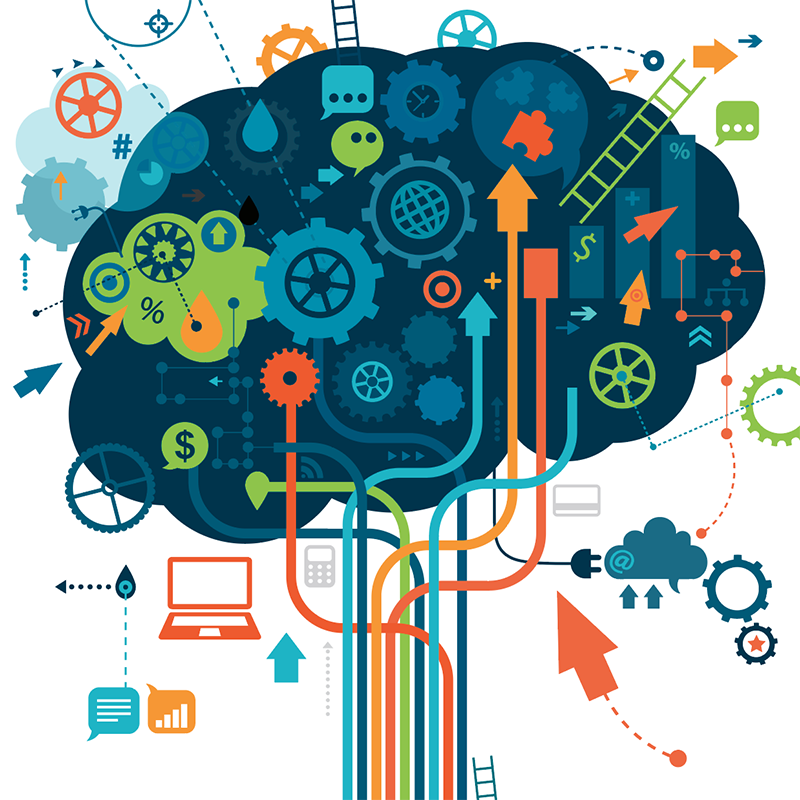 Purpose of the Study
Provide strategies for students to self-advocate for their learning 

Normalize mistakes and failure

Create a culture of inquiry and challenge

Record students’ experiences with the Growth Mindset for teacher development
Benefits for your Child
Goal-setting 

Learn how the brain learns

Experiment with multiple strategies
Self-motivation

Normalize failure and mistakes

Enjoy challenge through engaging activities
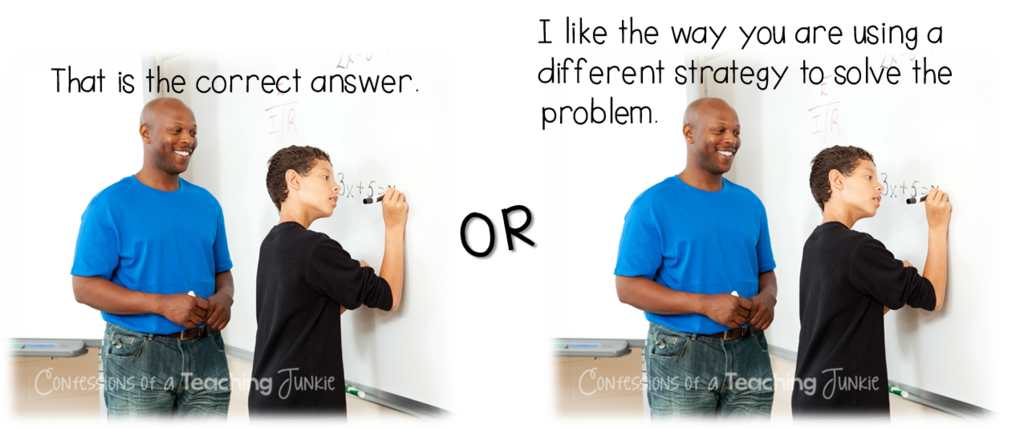 Steps of the Study
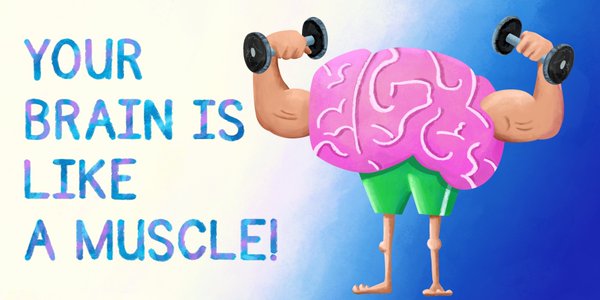 1. Study- initial questionnaire

2. Six-week Growth Mindset curriculum founded in research

3. Study- final questionnaire 

4. Interview of focal participants
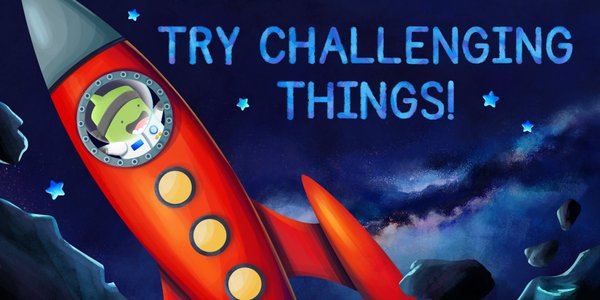 Reporting of the Study
Submit the thesis December 15, 2016

Hamline University’s Bush Library Digital Commons 

Other possible publications and sharing
Confidentiality & Anonymity
No information about individual students or locations in any publication 
No names
No genders
No school names
No city or department 
Questionnaires and videotapes will be destroyed study- final.

Ms. Yamile will do the questionnaires and assign participants a number that I will not know.
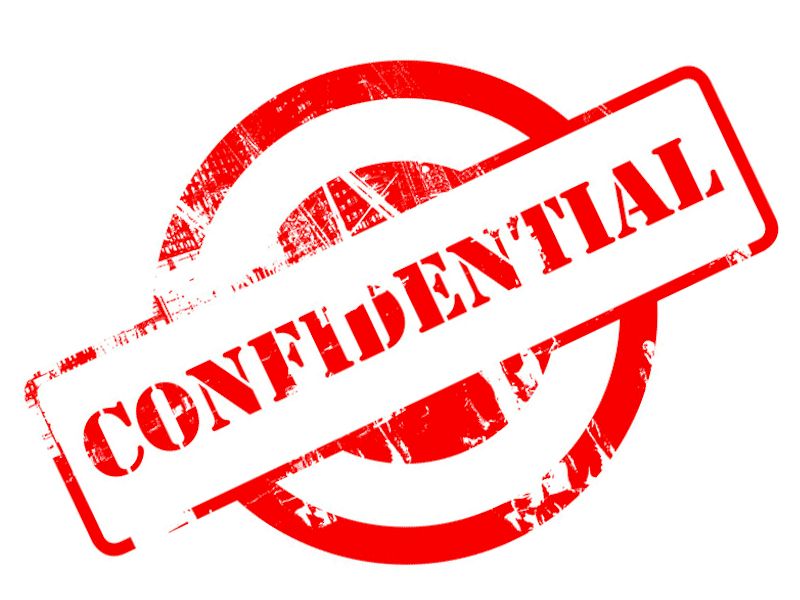 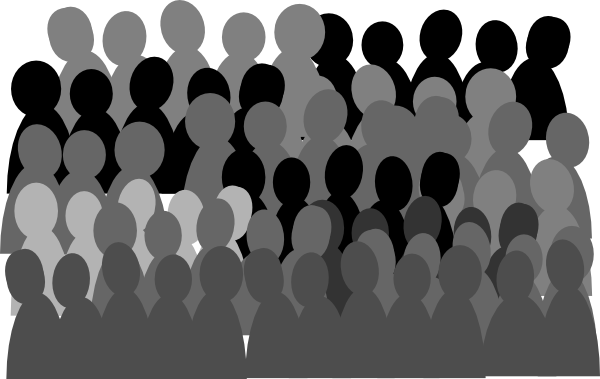 Informed Consent
Participation is voluntary

Three options: 
General participant
Focal participant 
Not participate
You may decide to withdraw at any time without negative consequences. 

Sign an Informed Consent form
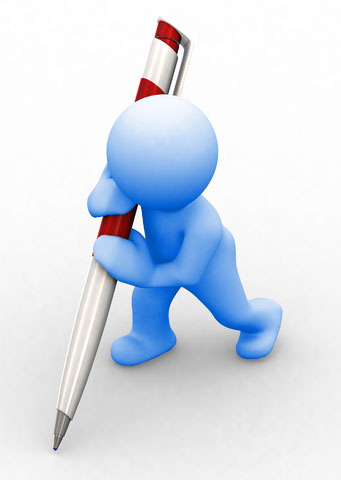 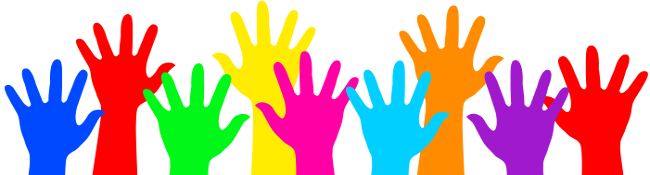 When we own the story, we can write a brave new ending.
-Brene Brown, 2015
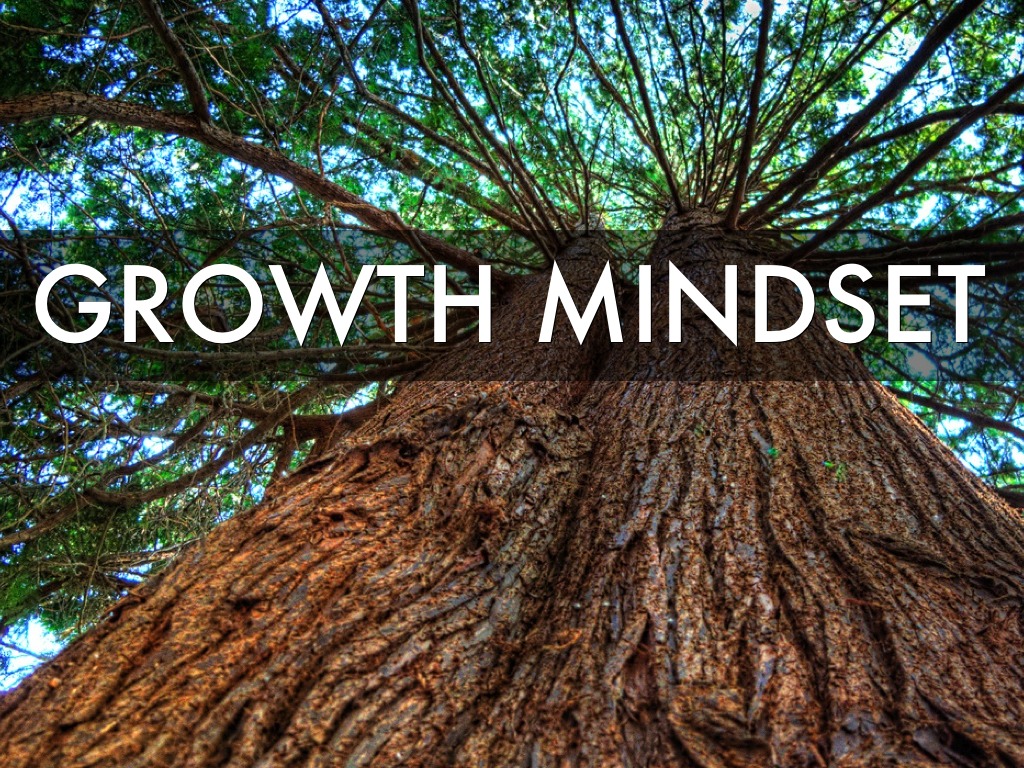 Questions?